Burundi

Liberia

Libya

Rwanda

Somalia

South Sudan

Tunesia
Develops higher (vocational) education 
and entrepreneurship to 
empower young, ambitious
people to lead their fragile 
and conflict affected 
societies into prosperity.
AFRICA: Population Growth, Urbanization, Education and Employment

Drs. Yannick Du Pont, DIHAD March 16 2021
SPARK Model of Engagement
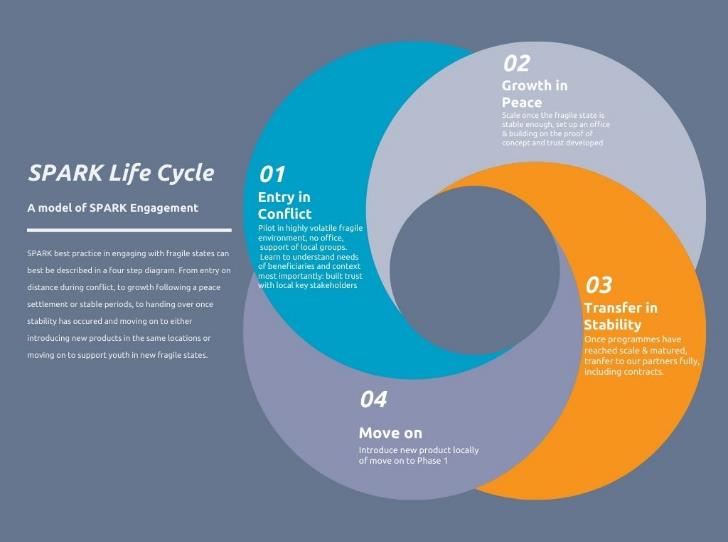 Our four areas leading to jobs
Jobs are created supporting promising high potential entrepreneurs with coaching and access to finance and to markets
Jobs are created by scaling growth-oriented SMEs through coaching and facilitating SMEs better access to finance and markets
More entrepreneurs emerge by making curricula more market-relevant, and by introducing entrepreneurship training
Enabling target beneficiaries to access jobs through market relevant (higher) vocational education and internships/ traineeships
COVID: More rapid digitalisation ?
Covid accelerated pre-existing trend
Application of technology in programmes
Greenfield new start-ups, new products
Still 800 Million to be connected
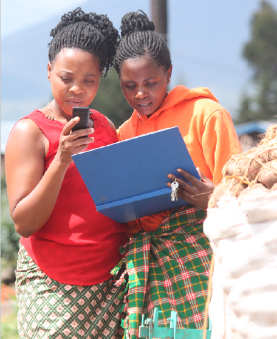 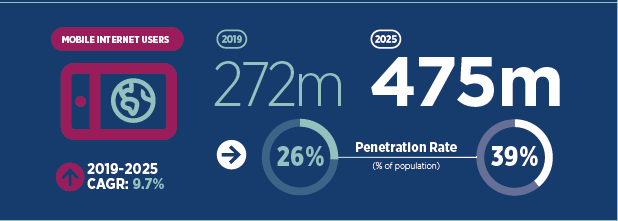 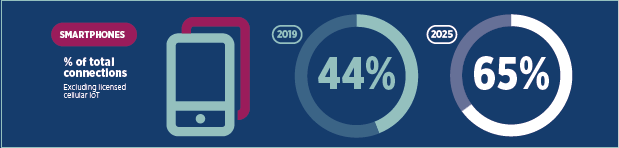 Digital Finance Access for Potato farmers Rwanda
Personalised dashboard tracks harvest & sales, used as bankable data for loans
Initial results
9,027 Smallholder farmers 
5,066 tons of Irish Potato 
Farmers open mobile accounts
Scalable model
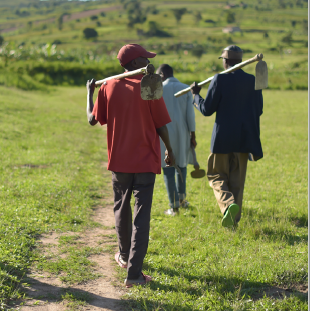 COVID: More rapid localisation ?
Grand Bargain WHS

Lobbied NL regulation 

Joined the Charter for Change

Acceleration inevitable or vested interested still stronger?
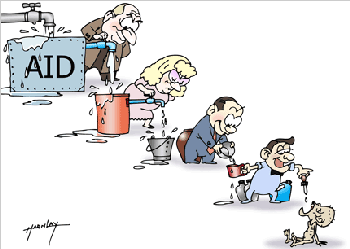 Localisation: Tadamon
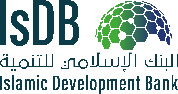 IsDB Tadamon Accelerator Programme - Safegaurding jobs during the Pandemic
Local co-creation and implementation
Internships and startups support
Market driven TVET Skilling
Support health workers
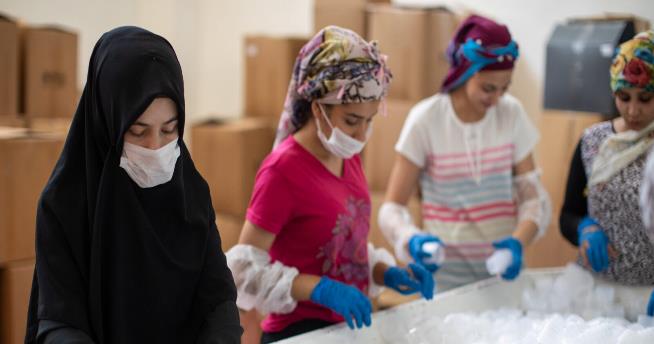 East/West Partnership
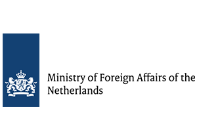 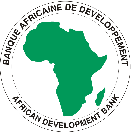 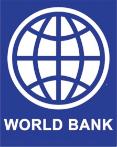 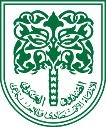 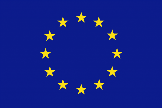 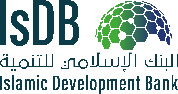 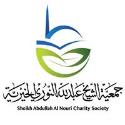 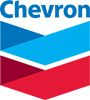 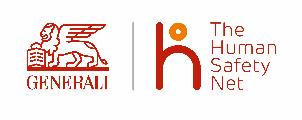 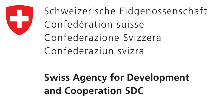 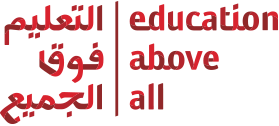 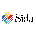 Rebuilding futures
 economies and communities
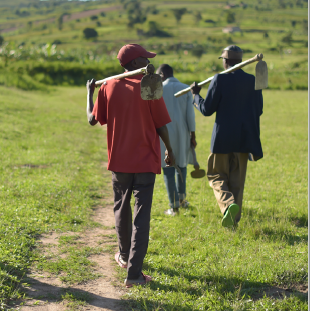 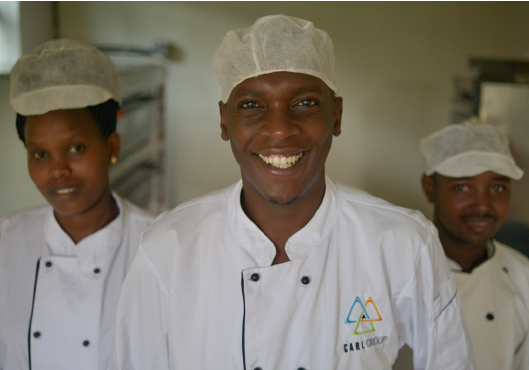